Industrial RevolutionPart #2
Invention of the Railroad
Invention of the Railroad was almost simultaneous in Europe and the United States.
Meant that _____________________in almost any location; ______________________of workers and supplies.
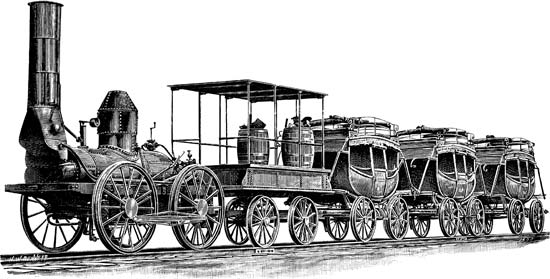 Positive Outcomes of the I.R.
Improvement in the ____________________
Rise of the _______________________
Increased ____________________
______________, cheaper goods
Increased _________________
Improvements in __________________

Neutral Outcomes of the I.R.
Population increase
Growth of cities (_________________)
Negative Outcomes of the I.R.
______________________(unsanitary, long hours)
Rise of ___________________(tenement housing)
Breakdown of the ____________unit
Environmental __________________
_______________
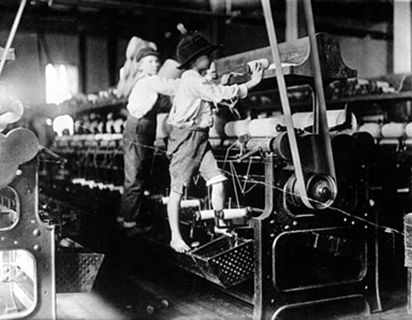 In Response to Worker Abuses in a Capitalistic Society:
_________________________of worker abuses in capitalism.
# 1 ~ ______________________________– 
	A system of government in which _____________ ___________________ the economy and a single, often authoritarian party, holds power.
	Communism – wealth and goods 
	are ___________________among 
	the people.
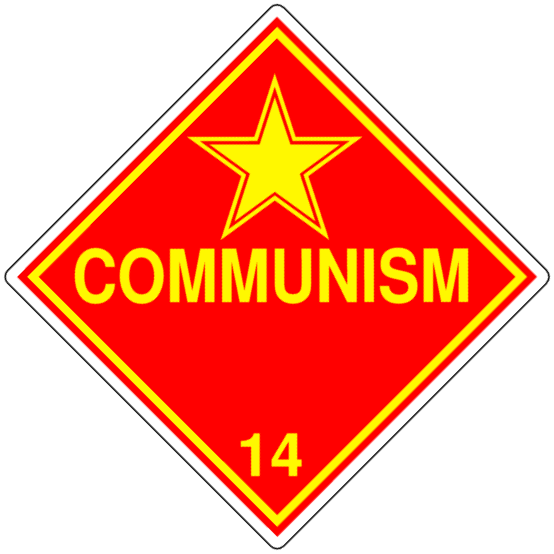 Marxism
_______________& Fredrich Engels wrote  ______________________and Das Capital.
About the middle class overthrowing the upper class so that ___________________ _______________and end private property.
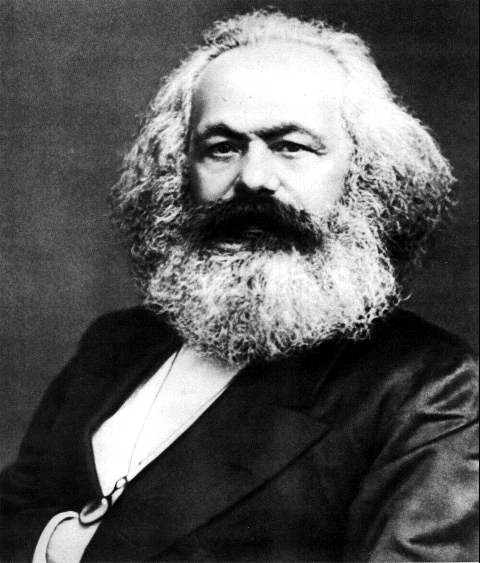 Effects of Worker Abuses
#2 ~ ______________________________– 
	People with the same job organize into a ________ ____________________; better pay, benefits, and working conditions.
	To achieve their goals unions usually use ______________________or a ______________.
#3 ~ ____________________–
	Brought about _______________.
	Work place improvement rules.
	Pollution regulation.
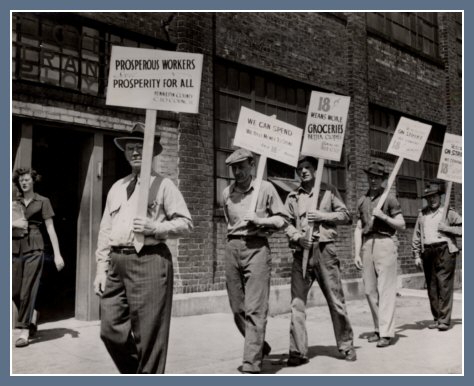